PPT001
目  录
一、
二、
PPT001
PPT001
PPT001
一、PPT001
PPT001
二、PPT001
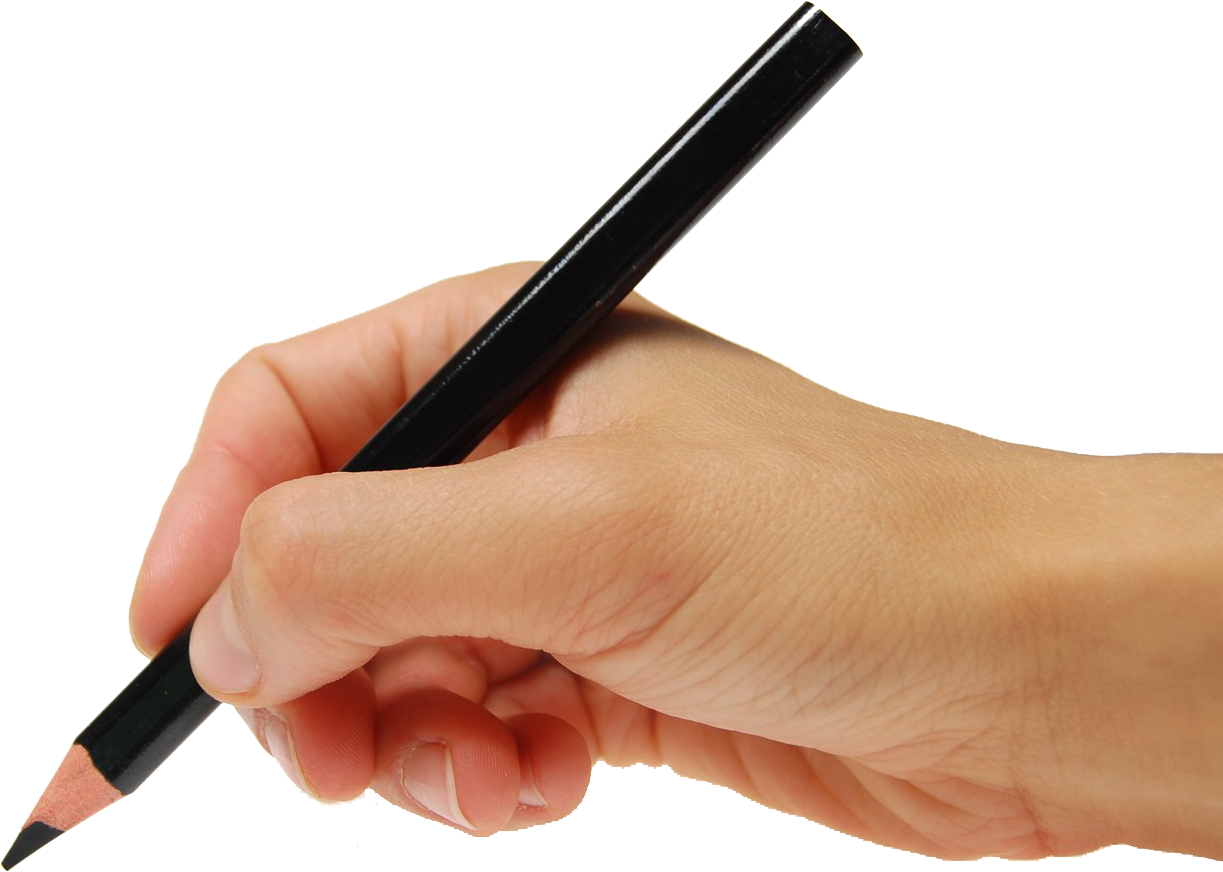 谢谢大家！